Analogies
601.5.5-Select the correct word or phrase to   complete an analogy

March Madness Week 5
April 4, 2011
When you see the symbol on the bottom of the slide, copy the slide in your notebooks!!!
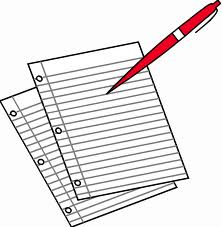 What are Analogies?
An analogy is a comparison that describes the relationship between things
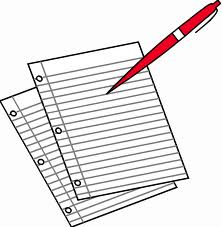 Solving Analogies
Solving an analogy can be done in 2 simple steps!

Step 1: Determine the relationship between the first pair of words
Step 2: Select the answer choice that has the same relationship as the first pair of words

**Hints:
The relationship must be the same on both sides of the analogy
Use the chart of common types of relationships to help you!!!
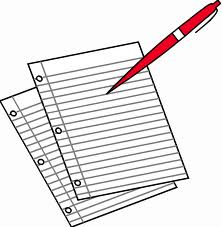 Common Relationships
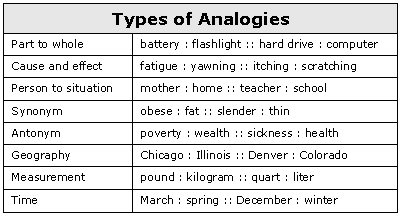 Question of the Day
Complete the analogy below. 

Constantly : occasionally :: magnificently : _________.  A. seldomly  B. absolutely  C. exceedingly  D. ordinarily
Question of the Day Answer
Complete the analogy below. 
Constantly : occasionally :: magnificently : __________.  A. seldomly  B. absolutely  C. exceedingly  D. ordinarily
[Speaker Notes: Occasionally is the opposite of constantly. Ordinarily is the opposite of magnificently.]
Let’s Practice
1. Leg:body::leaf:_______
green   b.  arm  c.  Tree

2. Chris Brown:celebrity::shirt:___

a. shoes    b.  clothing   c.  singer

3. Helpful:lazy::black:____

a.  friendly   b.  white   c.  dark
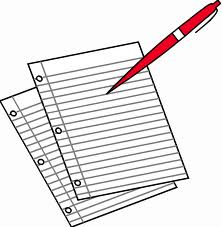 Let’s Practice- Answers
1. Leg:body::leaf:_______
green   b.  arm  c.  Tree

2. Chris Brown:celebrity::shirt:___
a. shoes    b.  clothing   c.  singer

3. Helpful:lazy::black:____
a.  friendly   b.  white   c.  dark
On TCAP…
Most analogies will have a passage that you will need to read in order to complete the analogy
It is important to read the passage to understand how the details are related in the story in order to complete the analogy
Remember the 2 steps!!
What are they??
[Speaker Notes: Step 1: Determine the relationship between the first pair of words
Step 2: Select the answer choice that has the same relationship as the first pair of words]
Let’s Practice
For the countries lying within the tropics and many other parts of the globe, sunburn that leads to skin cancer is the cause of great concern. New Zealand has one of the highest rates of skin cancer in the world. One cause of this is the shrinking level of protective ozone in the earth's atmosphere. The drop in ozone, believed to be caused by a "hole," or thinning, in the ozone layer over Antarctica, means more of the sun's harmful ultraviolet rays reach the earth's surface. The government of New Zealand issues frequent sunburn warnings, instructing its citizens that it is dangerous to remain in the sun for more than 15 minutes during the heat of summer.
	
	Based on the information in the selection, which of the following relationships is most similar to the relationship below?sunburn : skin cancer

hole : ozone layer 
damaged ozone layer : sunburn
ultraviolet rays : surface 
frequent sunburn : warnings
Let’s Practice
For the countries lying within the tropics and many other parts of the globe, sunburn that leads to skin cancer is the cause of great concern. New Zealand has one of the highest rates of skin cancer in the world. One cause of this is the shrinking level of protective ozone in the earth's atmosphere. The drop in ozone, believed to be caused by a "hole," or thinning, in the ozone layer over Antarctica, means more of the sun's harmful ultraviolet rays reach the earth's surface. The government of New Zealand issues frequent sunburn warnings, instructing its citizens that it is dangerous to remain in the sun for more than 15 minutes during the heat of summer.
	
	Based on the information in the selection, which of the following relationships is most similar to the relationship below?sunburn : skin cancer

hole : ozone layer 
damaged ozone layer : sunburn
ultraviolet rays : surface 
frequent sunburn : warnings
Answer and Explanation
Step 1: Determine the relationship between the first pair of       words
According to the passage, sunburn causes skin cancer


Step 2: Select the answer choice that has the same relationship as the first pair of words

We learned in the passage that damage to the ozone layer allows ultraviolet rays to come through and cause sunburn, 

so B is the correct answer
Let’s Practice
In 1795, a Frenchman named Nicolas Appert figured out that sealing food in a jar and heating it kept it fresh. A few years later, in 1810, the tin can was invented by a British man named Peter Durand and it was used to preserve foods. However, it was not until 1858 that American Ezra Warner invented the can opener! Before its invention, people needed to use a hammer and chisel to get the cans open
Let’s Practice
According to the passage, which of the following relationships is MOST SIMILAR to the relationship below?

	Ezra Warner: can opener : :___________

George Washington: United States
Abraham Lincoln: slavery
Peter Durand: tin can
George Bush: Washington, DC
Let’s Practice
According to the passage, which of the following relationships is MOST SIMILAR to the relationship below?

	Ezra Warner: can opener::___________

George Washington: United States
Abraham Lincoln: slavery
Peter Durand: tin can
George Bush: Washington, DC
Answer Explanation
Why?
According to the passage, Ezra Warner invented the can opener	
The answer choice that has the same relationship as the first pair of words is C
Let’s Practice
According to the passage, which of the following relationships is MOST SIMILAR to the relationship below?

	Tin can: Can Opener

Oven: bread
Lock: key
Book: words
Gardener: plants
Let’s Practice
According to the passage, which of the following relationships is MOST SIMILAR to the relationship below?

	Tin can: Can Opener

Oven: bread
Lock: key
Book: words
Gardener: plants
Answer Explanation
Why????

	Team coach please call on a scholar, to explain in their own words how they selected their answer choice.
[Speaker Notes: You use a can opener to open a can and you use a key to open a lock]
Independent Practice
Complete the analogy worksheet and bring it to Mrs. Davis Reading class 

This will be a class work grade so make sure to have it with you in class!!!

Early finishers may visit Study Island and select “Analogies”